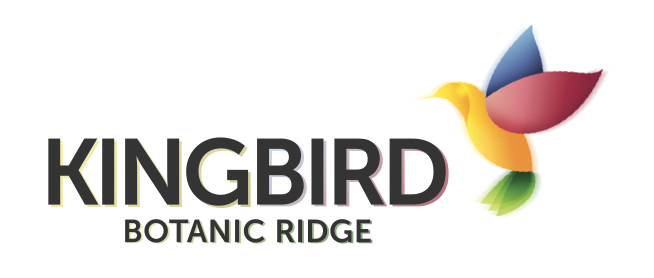 House and Land Package $983,100*
Bedroom	4   |   Bathroom 2   |   Garage 2
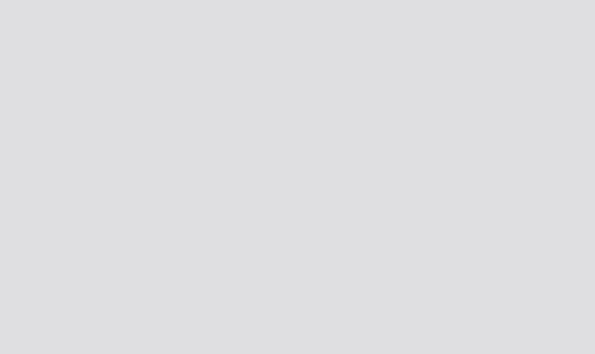 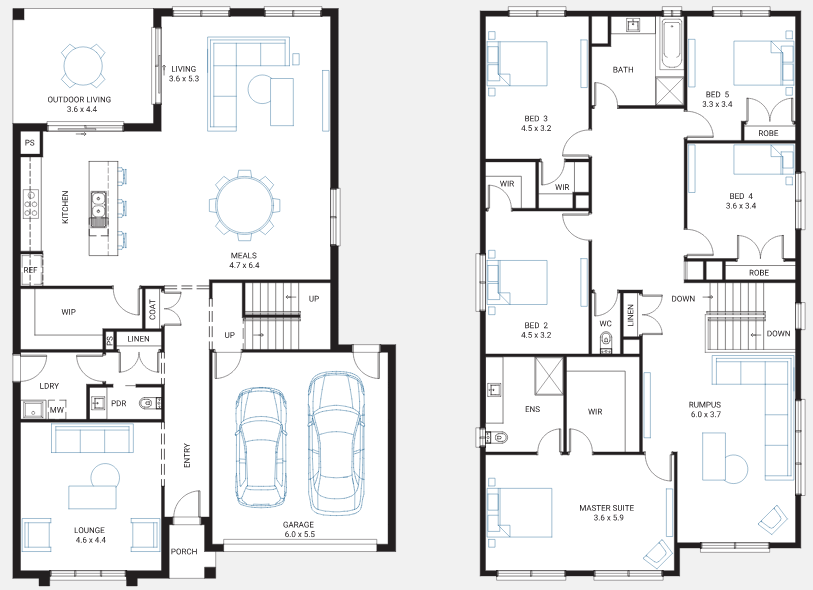 Jarrah 35
Lot 324 - Kingbird
Land Size: 448m2 
Frontage: 14m
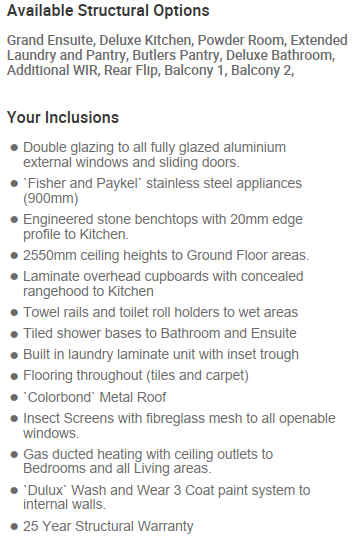 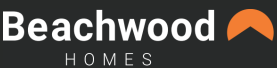 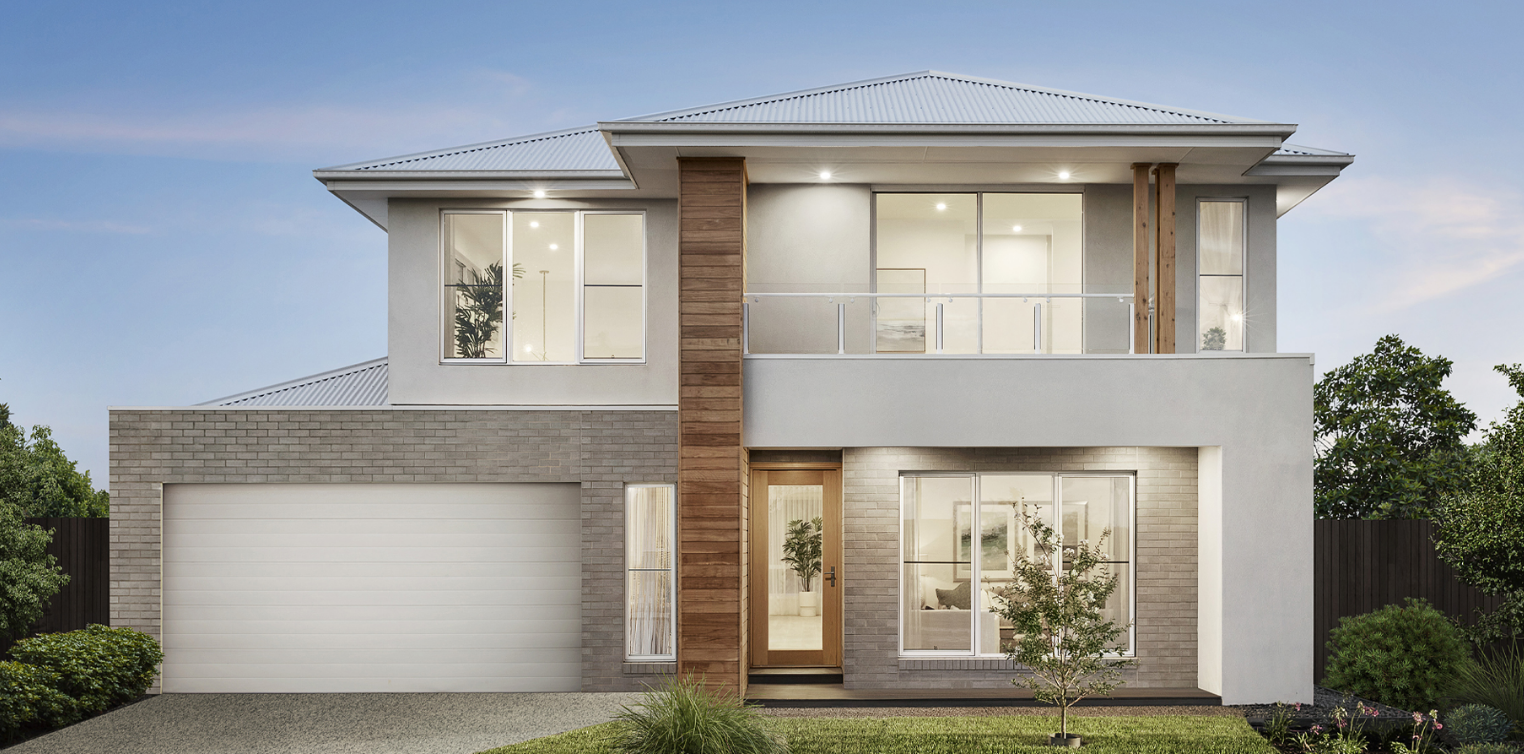 Builder: Beachwood Homes
Phone: 0409 449 841
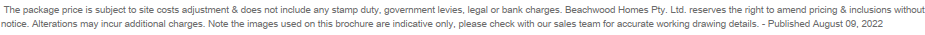 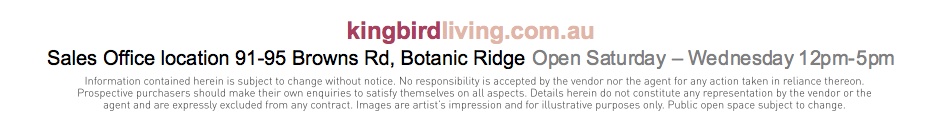 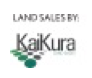 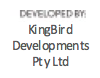